Guillain-Barré syndrom
Jura R 

Neurologická klinika fn brno a lf mu
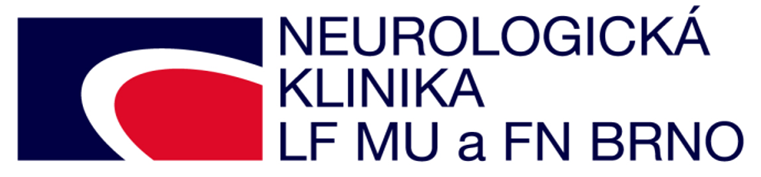 OBSAH
GUILLAIN-BARRÉ SYNDROM, FCB VARIANTA
GBS V TĚHOTENSTVÍ 
KAZUISTIKA
GUILLAIN-BARRÉ syndrom
GBS 
Akutní zánětlivé autoimunitní onemocnění postihující převážně periferní nervový systém 
Více variant onemocnění s odlišnými klinickými obrazy
FCB varianta - málo častá a atypicky se prezentující varianta akutní polyradikuloneuritidy
Vzácně se může vyskytnout i během těhotenství
Varianty GUILLAIN-BARRÉ syndromu
Klasický GBS                                                             
 Faryngo-cerviko-brachiální svalová slabost (FCB varianta)                                         
Paraparetická forma GBS
Faciální diplegie s parestéziemi
 Miller-Fischerův syndrom (MFS)   
Bickerstaffova kmenová encefalitida
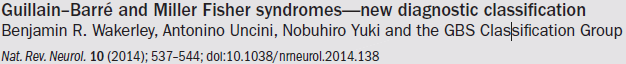 FCB varianta GBS
Diagnostika, FCB varianta:  
Klinický obraz – slabost orofaryngeálních, šíjových a brachiálních svalů s areflexií HKK (nepřítomnost ataxie, poruchy vědomí či výrazné slabosti DKK)
Laboratorně – pozitivita protilátek proti gangliosidům v séru (anti-GT1a, anti- GQ1b) 
Elektrofyziologický průkaz akutní axonální neuropatie (AMAN, AMSAN) 

Příznaky předcházejícího respiračního či GI infektu
Proteinocytologická disociace v likvoru
GUILLAIN-BARRÉ syndrom
Diferenciální dg., FCB varianta: 
CMP v zadní cirkulaci (POCI) 
Myasthenia gravis
Botulismus
Wernickeho encefalopatie
Kmenová encefalitida 
Paraneoplastická neuropatie
GBS v těhotenství
Vzácný výskyt
Komplikace gravidity, možný letální průběh
Nejistá prognóza a riziko pro matku i plod
Diagnostika postavená především na klinickém obraze, EMG a CSF (nejsou limitace v graviditě)
Léčba stejná jako u ostatních nemocných (IVIG, TPF)
GBS v těhotenství
Neurointenzivní péče s pečlivou monitorací matky i vitality plodu
Onemocnění by nemělo mít negat. vliv na vývoj plodu či novorozence, nemělo by ↑ četnost spontánních potratů nebo úmrtí plodu
Předčasné ukončení těhotenství nezlepšuje outcome
GBS není důvodem k SC, vyjma gynekologických indikací
Pacientky po porodu nemusí být schopné se postarat o novorozence      z důvodu neurologického deficitu (např. ztráta samostatné lokomoce)
KAZUISTIKA
22-ti letá zdravá žena, primigravida, ve 30. t. dosud nekomplikované gravidity 
Klinická manifestace: cca 1 denní rozvoj slabosti šíjového svalstva, porucha řeči a polykání, postupně navíc slabost obou HK zhoršující se únavou, vleže ani nezvedne hlavu. Asi před 10 dny prodělala průjmové onemocnění, kultivačně Campylobacter jejuni
Pac. vyšetřena na spádové neurologické amb., provedeno EMG vyš. bez známek poruchy NS přenosu, nebyly zachyceny ani známky postižení periferních nn., které by svědčily pro AIDP (2.den rozvoje obtíží)
KAZUISTIKA
Pac. byla odeslána k dalšímu došetření a léčbě na naši kliniku, přijata s pracovní dg.: Bulbární sy se slabostí šíjového svalstva a horních končetin, diff. dg. porucha NS přenosu charakteru MG či GBS
Zahájena léčba IVIG (KIOVIG 2g/kg/den, celk. dávka 150 g) 
Gynekologické konzílium: Intaktní gravidita, nyní 30+6 t.g.
Po 24 hod. pobytu na JIP dochází k další progresi bulbárního sy (dysfágie, dysartrie), rozvoji periferní faciální léze a progresi chabé paraparézy HK kořenově do těžkého st. s levostrannou akcentací
KAZUISTIKA
Vzhledem k celkové únavě, nutnému trvalému odsávání velkého množství slin z DÚ, nemožnosti polykání a kašle byla z důvodu adekvátního zajištění toalety DC provedena elektivní intubace a napojení pacientky na UPV
KAZUISTIKA - provedená vyšetření
CSF (5.den): oligocytární nález s 16 mono, 0 poly, CB 0,21 g/l, infekční agens (HSV 1+2, borrelie, KME) negat.
MR mozku a C páteře: Bez průkazu expanze intrakraniálně, drobná nespecifická T2  hyperintenzita v obl. pontu. V rozsahu C míchy bpn. 
 SF EMG m.orbicularis oculi l.sin: Normální jitter, nejsou bloky. Nález nesvědčí pro poruchu NS přenosu a nepodporuje dg. myasthenie
KAZUISTIKA – EMG vyšetření
EMG z HKK (6.den): Nevýbavnost F-vln z n.medianus a ulnaris bilat.
Jinak nález motorických i senzitivních kondukčních studií normální
Nejsou bloky ani jiné známky demyelinizačního postižení. 
Kontrolní EMG (30.den): Zřetelný pokles amplitud CMAPs na HKK
Nadále bez známek demyelinizačního postižení 
Senzitivní neurogram je fyziologický, beze změn oproti minulému vyšetření
V jehlové EMG generalizovaná abnormální spontánní aktivita (POV + fibrilace) (nejčetnější na HKK a v bulbární oblasti)
V souhrnu akutní axonální čistě motorická PNP - koreluje s dg. AMAN
KAZUISTIKA – ukončení gravidity
U pac. progredující těhotenská hepatopatie, bez vývoje HELLP sy
Vzhledem k přetrvávajícímu závažnému klinickému stavu a horšícím se laboratorním parametrům bylo po předchozí maturaci plodu v 31.týdnu indikováno ukončení gravidity elektivní sekcí (v jedné době provedena i tracheostomie)
Výkon proběhl bez komplikací, stav novorozence odpovídá gestačnímu stáří 31. týdne (chlapec 1750 g, Apgar 4-7-7)
KAZUISTIKA – poporodní období
Od 2. týdne docházelo ke zlepšování klinického stavu pacientky,  postupně odpojena od UPV, neurotopicky přetrvává bulbární sy, chabá paraparéza HKK s rhizomelickou akcentací do těžkého stupně
Akutní přechodná psychotická porucha v souvislosti s šestinedělím       a kumulací stresogenních faktorů, zejména zdravotních. Zastavena laktace, do medikace titrován quetiapin, psychologická péče
Pacientka rehabilituje chůzi, pokračování v logopedické péči
KAZUISTIKA - poporodní období
Průběh dále komplikován levostrannou aspirační pleuropneumonií     s reaktivním fluidothoraxem 
Proveden FEES s nálezem orofaryngeální dysfágie těžkého stupně        s tichými aspiracemi, indikována zavedení PEG
Neurologicky dochází k dalšímu postupnému zlepšování - regrese faciální diparézy a chabé paraparézy HKK do lehkého, kořenově až středního stupně, přetrvává těžká dysfágie
KAZUISTIKA – po 2 měsících hospitalizace
47. den po porodu překlad na spádovou neurologii se zavedenou TSK, PEG, perzistující dysfágií a chabou paraparézou HKK lehkého st. 
Dále výrazné zlepšení klinického stavu, úprava dysfágie ad integrum   s následnou dekanylací a minimálním reziduálním neurodeficitem    ve smyslu chabé paraparézy HK lehkého stupně
KAZUISTIKA – závěr
Cílem kazuistiky bylo upozornit na vzácný výskyt FCB varianty GBS, navíc v těhotenství 
GBS mívá variabilní průběh a zpravidla představuje závažnou komplikaci gravidity 
V některých případech si progredující stav těhotné může vynutit i  předčasné ukončení gravidity  
Je-li GBS včas diagnostikován a správně zaléčen, pak je prognóza          i přes komplikovaný průběh příznivá
DĚKUJI ZA POZORNOST